Blok obieralnyZagadnienia cieplne w elektrotechnice
Prowadzący:
Dr hab. inż. Jerzy Zgraja, prof. PŁ
Dr hab. inż. Jacek Kucharski, prof. PŁ
Dr inż. Andrzej Frączyk
Dr inż. Piotr Urbanek
Gościnie: mgr inż. Witold Kobos
ELEKTROTECHNIKA
wykorzystanie elektryczności i elektromagnetyzmu
szczególnie do:
wytwarzania, przesyłania, rozdziału, przetwarzania 
 i użytkowania energii elektrycznej
Blok obieralny:   Zagadnienia cieplne w elektrotechnice
Energoelektroniczne 
urządzenia grzejne
Komputerowa analiza zagadnień termicznych
Czy to istotne?
URZĄDZENIA
Regulacja temperatury
Oddziaływanie cieplne pola elektromagnetycznego
Jak ograniczyć efekt?
Jak zwiększyć efekt?
SIŁY
Sygnał
elek.
CIEPŁO
SKUTKI
energetyczne
Elektronika
SKUTKI
sygnałowe
Zjawiska fizyczne
Pole
przepływowe
Pole
magnetyczne
Pole
elektryczne
Lista przedmiotów
Komputerowa analiza zagadnień termicznych
	Umiejętność komputerowej analizy zjawisk cieplnych występujących w 	urządzeniach przemysłowych.
Regulacja temperatury
	Zdobycie umiejętności regulacji temperatury.
Energoelektroniczne urządzenia grzejne
	Omówienie urządzeń używanych w elektrotermicznych technologiach 	przemysłowych (urządzenia do nagrzewania indukcyjnego, nagrzewania 	pojemnościowego, mikrofalowego, plazmowego, elektronowego, 	laserowego, nagrzewania jarzeniowego)
Oddziaływanie cieplne pola elektromagnetycznego
	Zaznajomienie studentów z cieplnymi efektami oddziaływania pola 	elektromagnetycznego zarówno na obiekty nieożywione, jak i na 	organizmy żywe
Regulacja temperatury - wykład
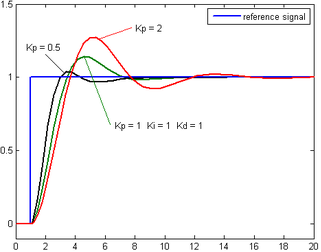 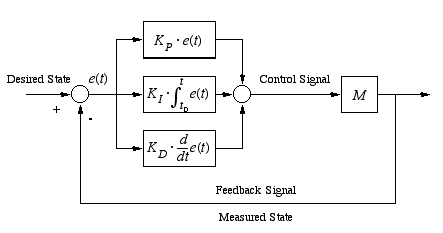 Układy sterowania (podział układów automatycznego sterowania, modele matematyczne układów dynamicznych, charakterystyki czasowe i częstotliwościowe), 
Obiekty regulacji temperatury (zasady identyfikacji, charakterystyki statyczne, skokowe i częstotliwościowe, identyfikacja metodami czasowymi i częstotliwościowymi), nieciągła i ciągła regulacja temperatury (regulacja dwustawna, regulacja PID, dobór nastaw regulatorów, ocena jakości regulacji)
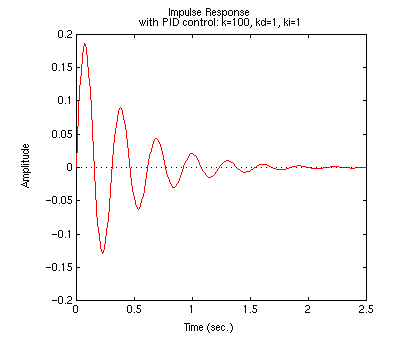 Regulacja temperatury - laboratorium
Jak połączyć układ pomiarowo-regulacyjny?
Jak dobrać strukturę i nastawy regulatora programowego.

Jak obsługiwać programowalny regulator przemysłowy?
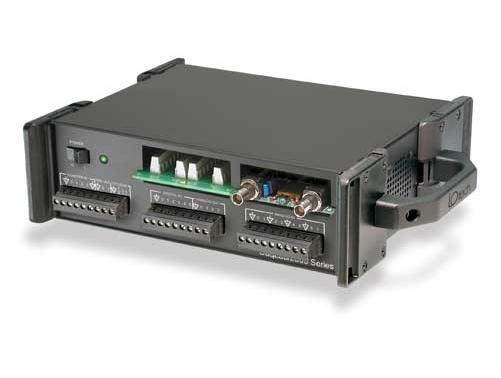 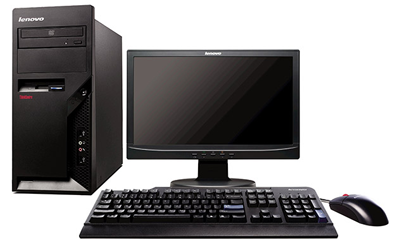 ?
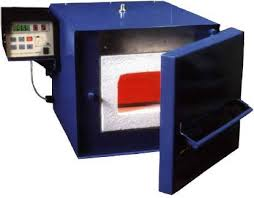 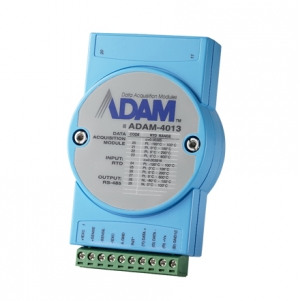 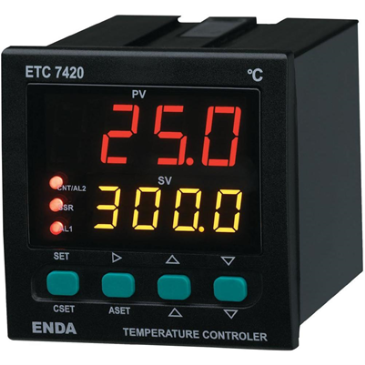 Energoelektroniczne urządzenia grzejne - wykład
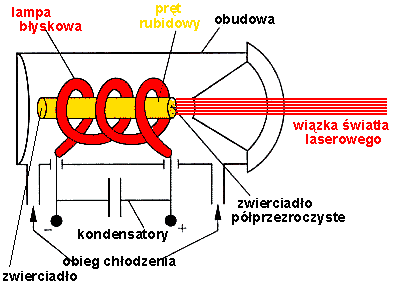 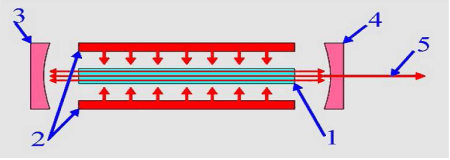 Laser CO2
Laser ekscymerowy
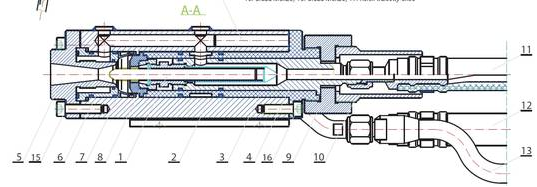 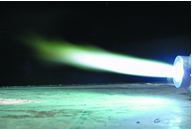 Plazmotron
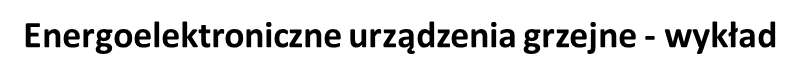 Źródła nagrzewania indukcyjnego – nowoczesne generatory w.cz. dużej mocy
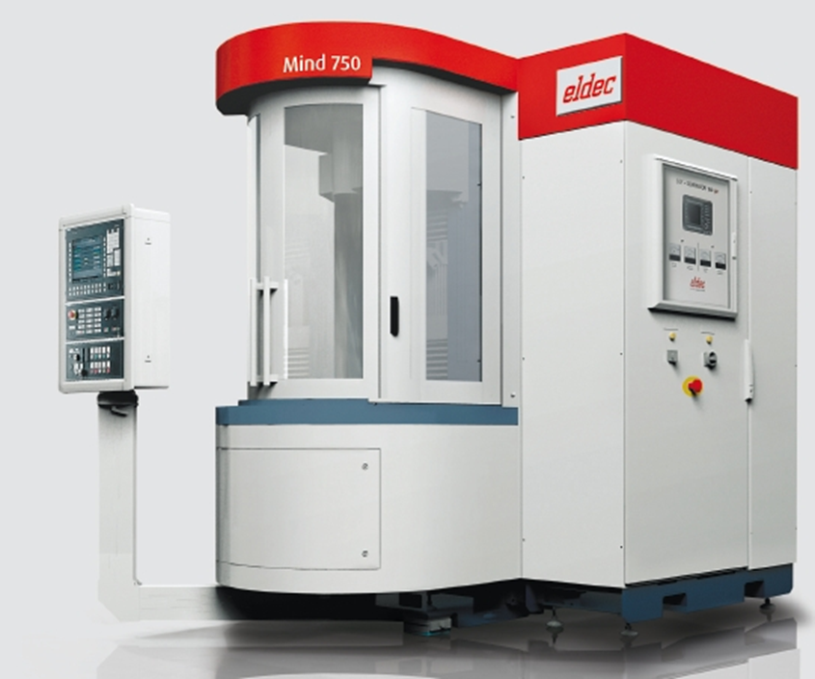 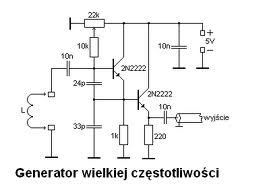 Komputerowa analiza zagadnień termicznych
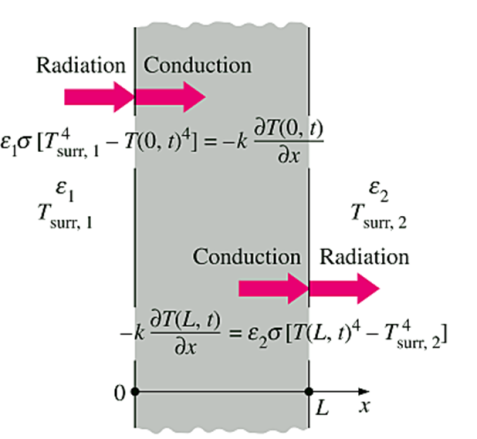 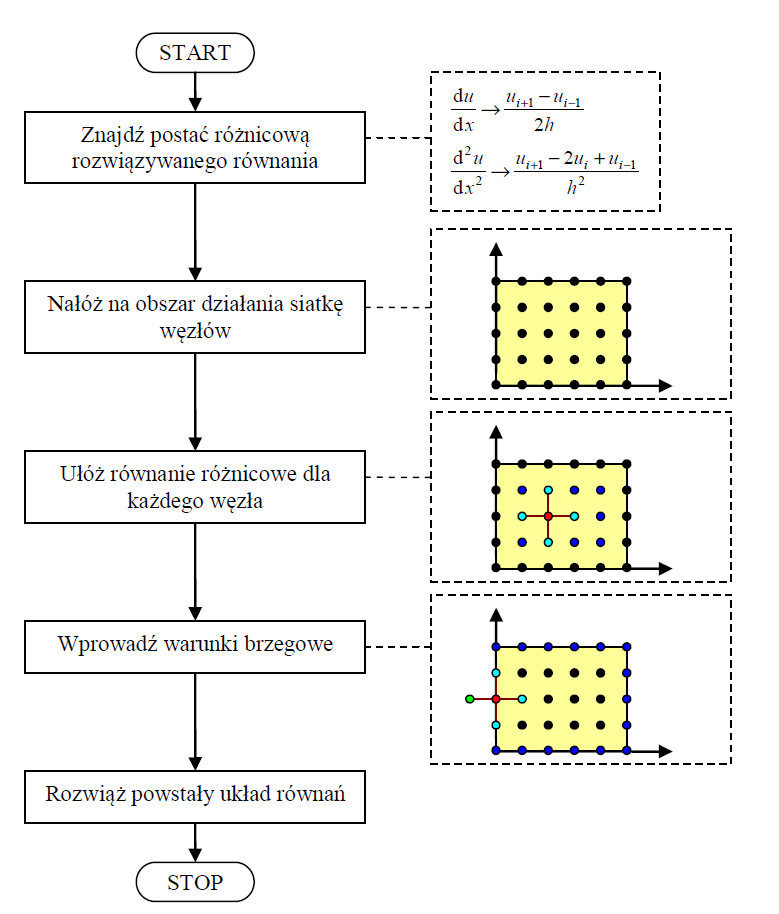 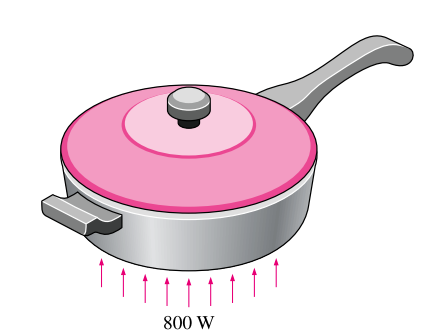 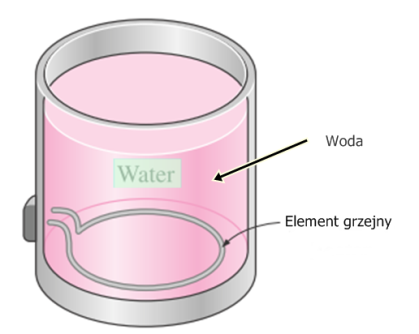 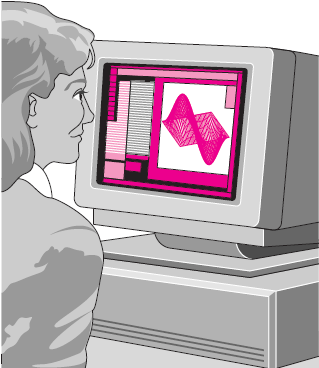 8
P
o
(t,x)
Komputerowa analiza zagadnień termicznych
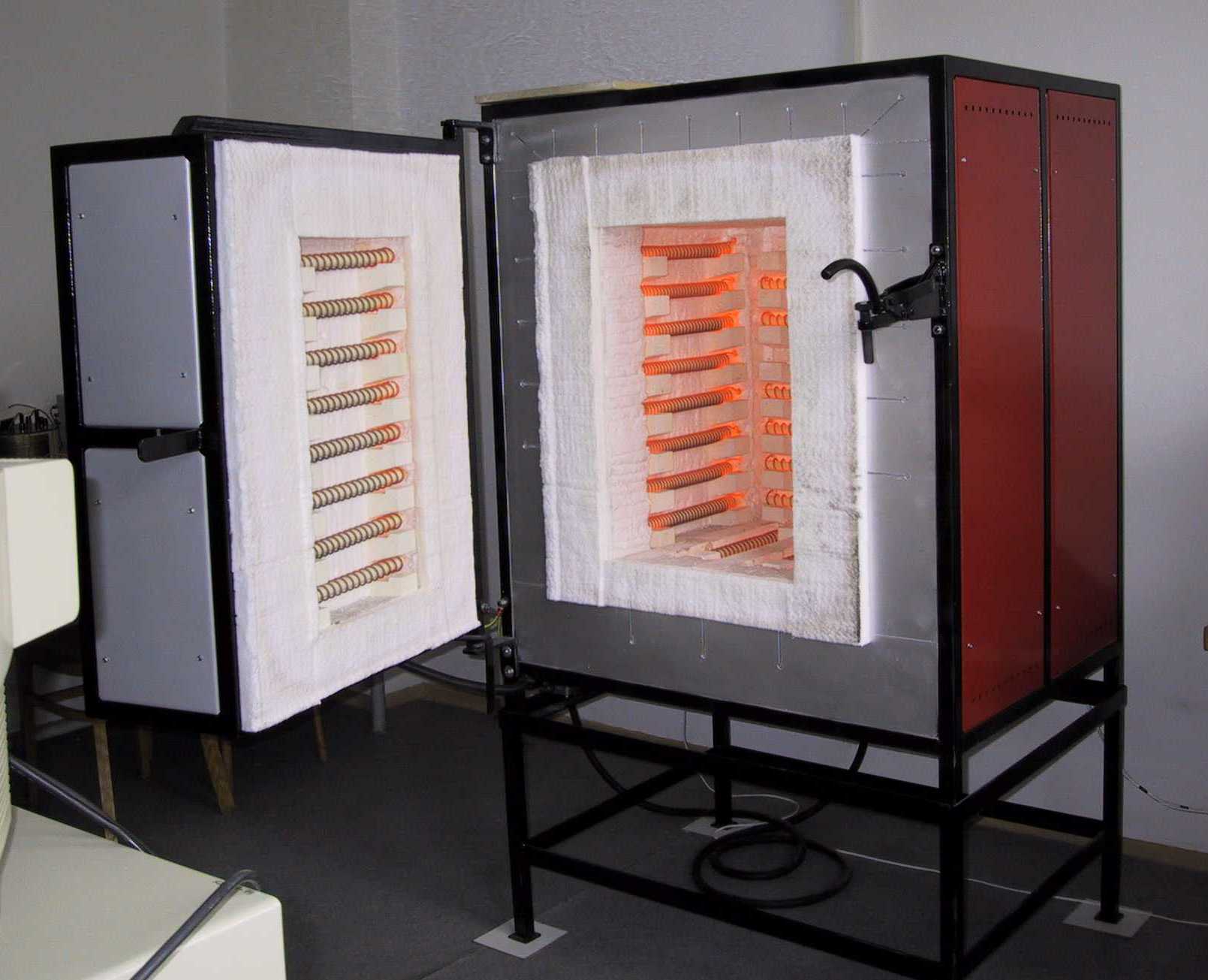 9
bocznik magnetyczny
Źródło 
zasilania
C
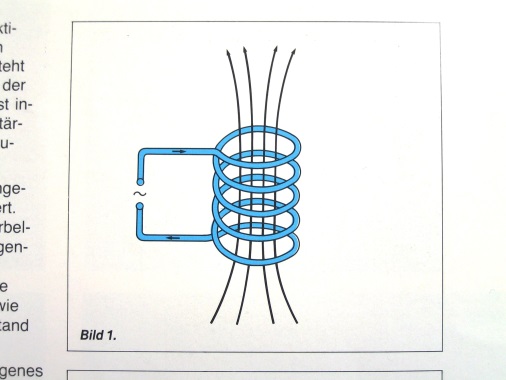 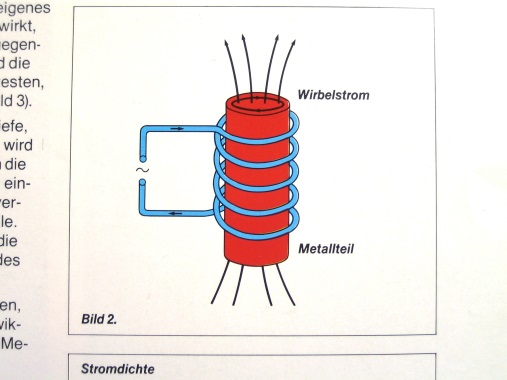 wsad
wzbudnik
wzbudnik
Oddziaływanie cieplne pola elektromagnetycznego
Nagrzewnica indukcyjna:
Pole elektromagnetyczne
Pole naprężeń  i odkształceń e
Pole temperatury
Energoelektroniczne źródło zasilania
Systemy regulacji i monitoringu
 regulacja pola temperatury
Pole przepływu
zachowanie masy
zachowanie pędu
Oddziaływanie cieplne pola elektromagnetycznego - laboratorium
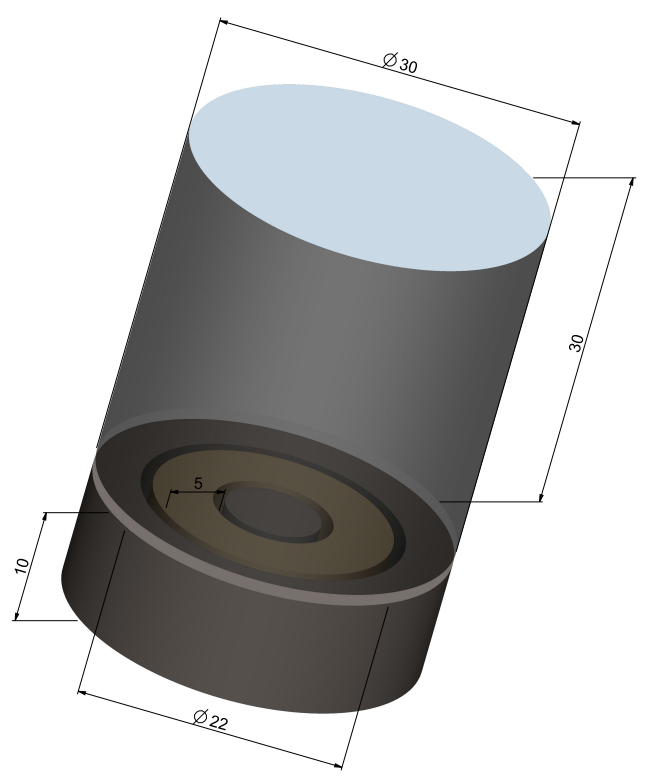 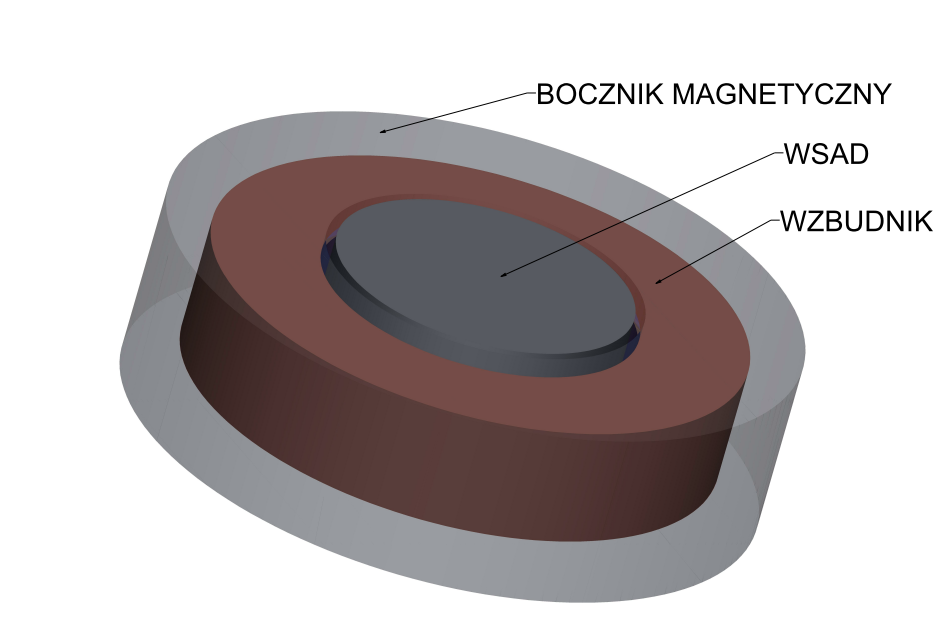 Model w konfiguracji „od czoła”
Model w konfiguracji „od boku”
Oddziaływanie cieplne pola elektromagnetycznego - laboratorium
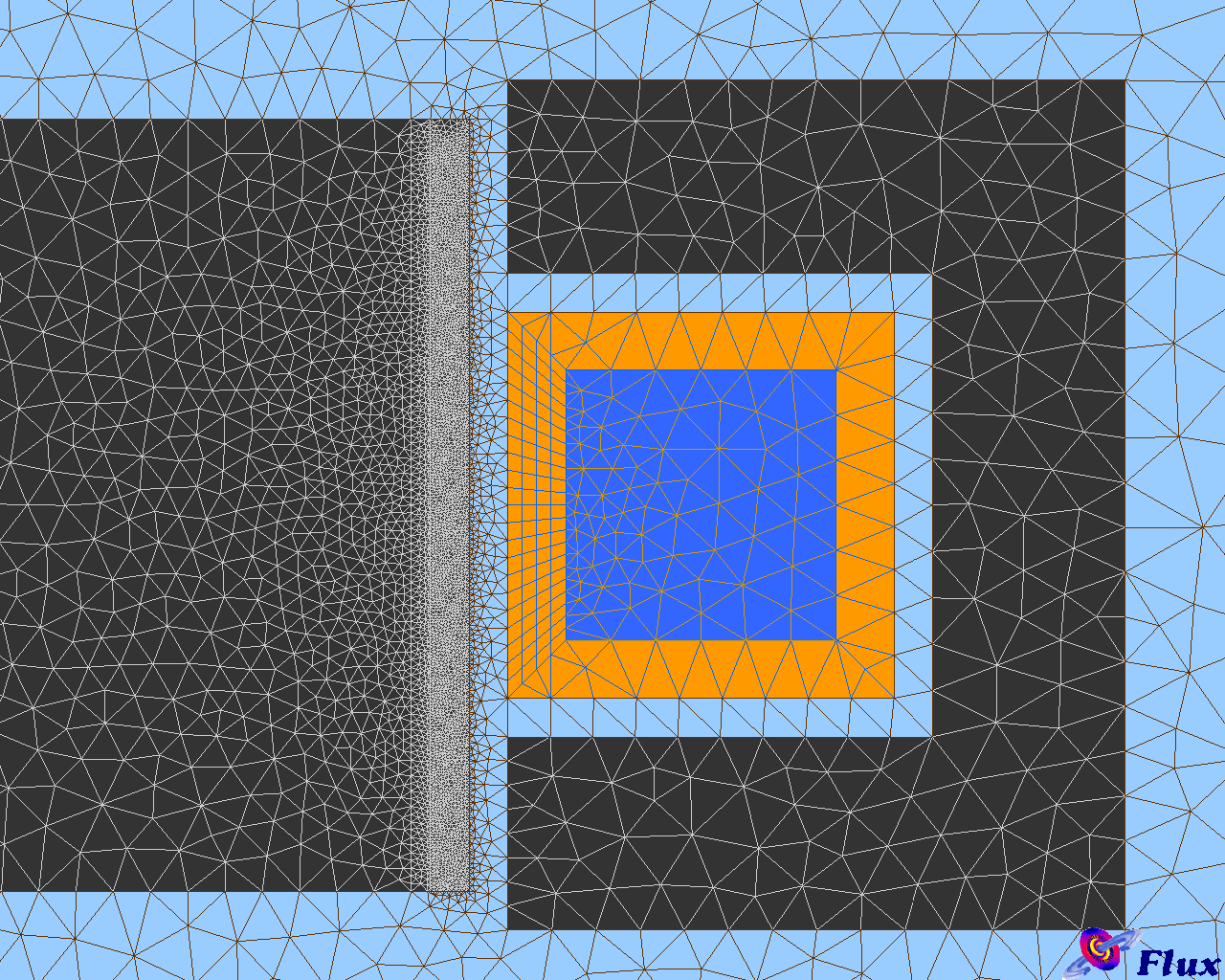 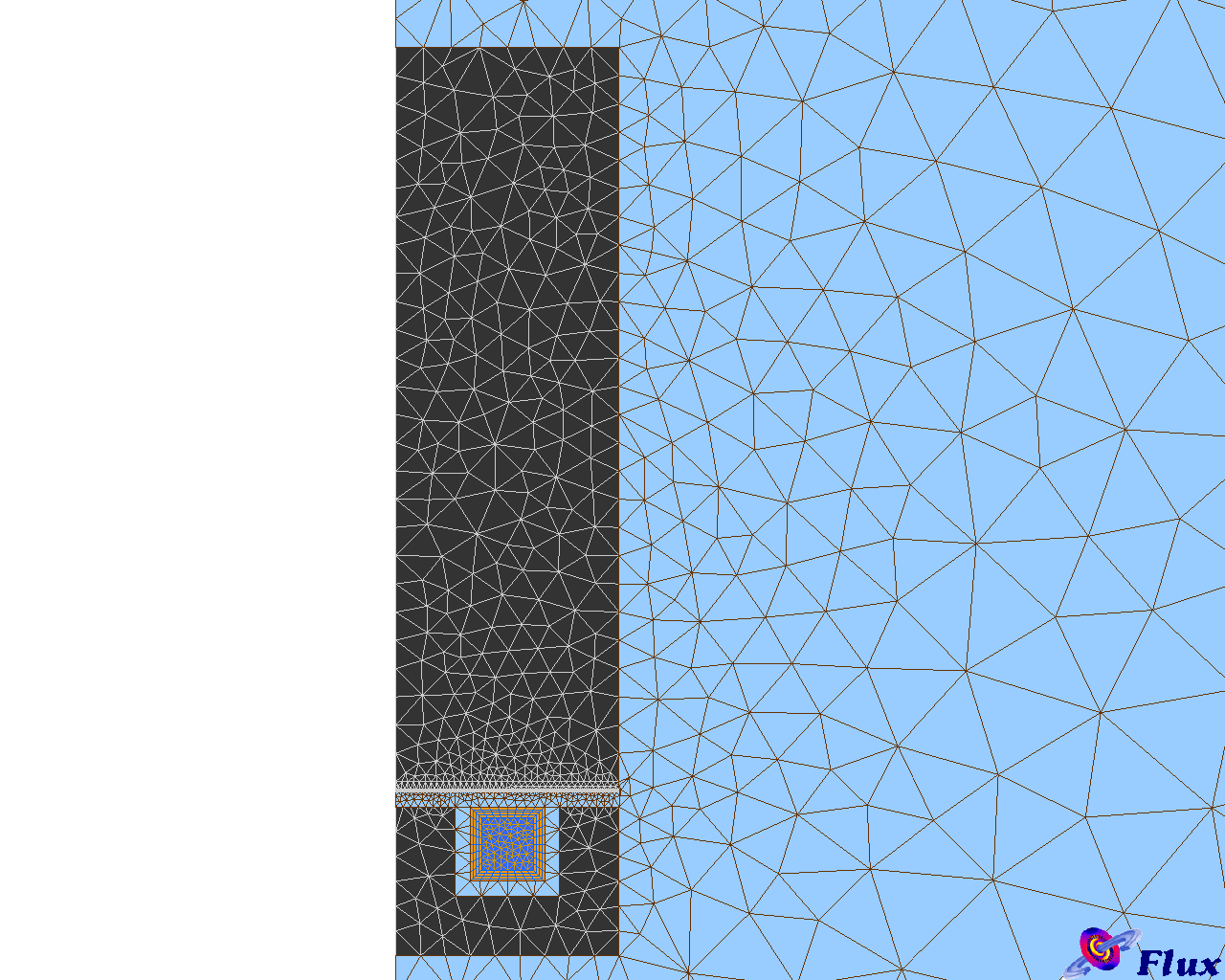 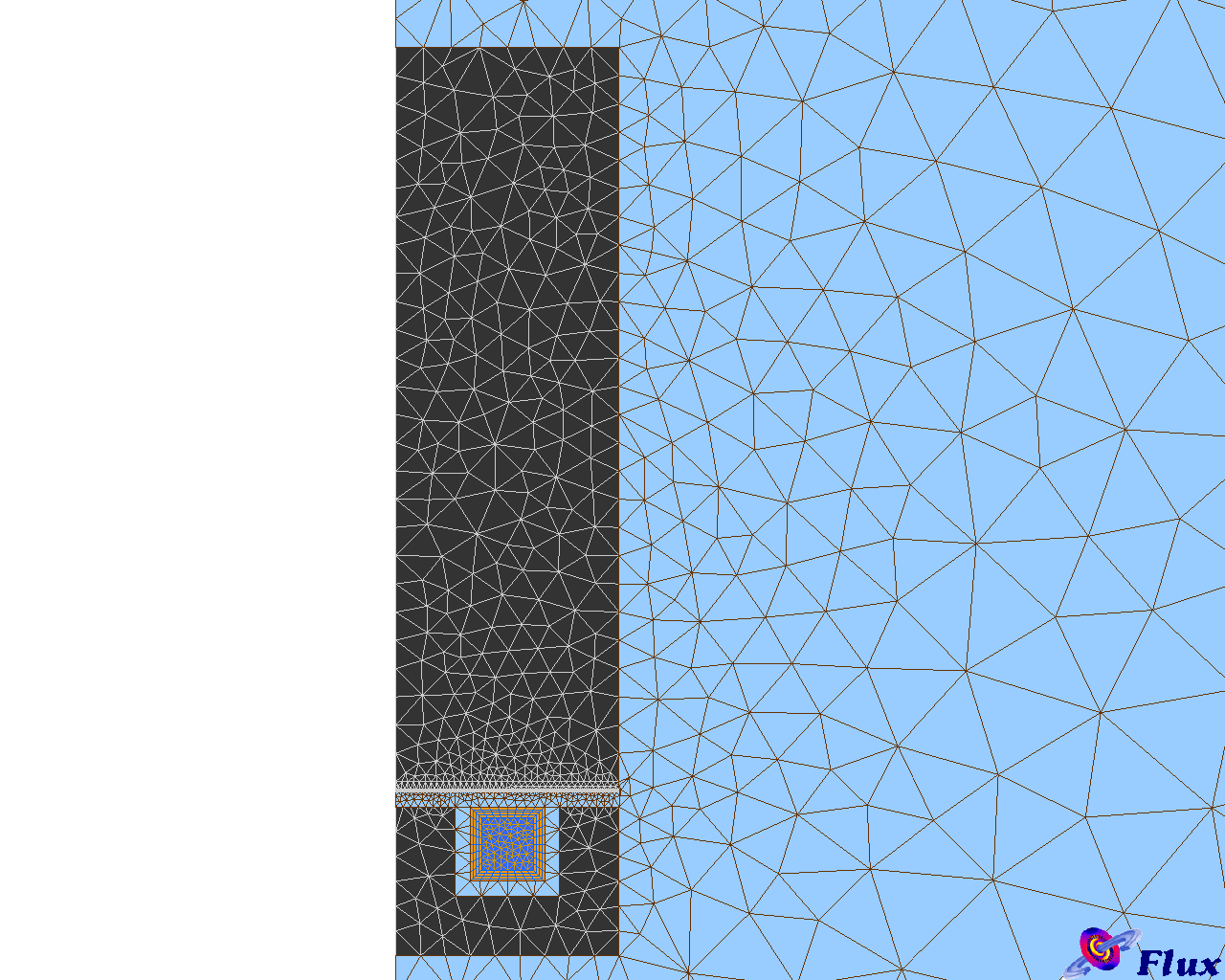 Model w konfiguracji „od boku”
Model w konfiguracji „od czoła”
TYPOWE ZASTOSOWANIA NAGRZEWANIA INDUKCYJNEGO
Nagrzewanie przed tłoczeniem lub kuciem ...
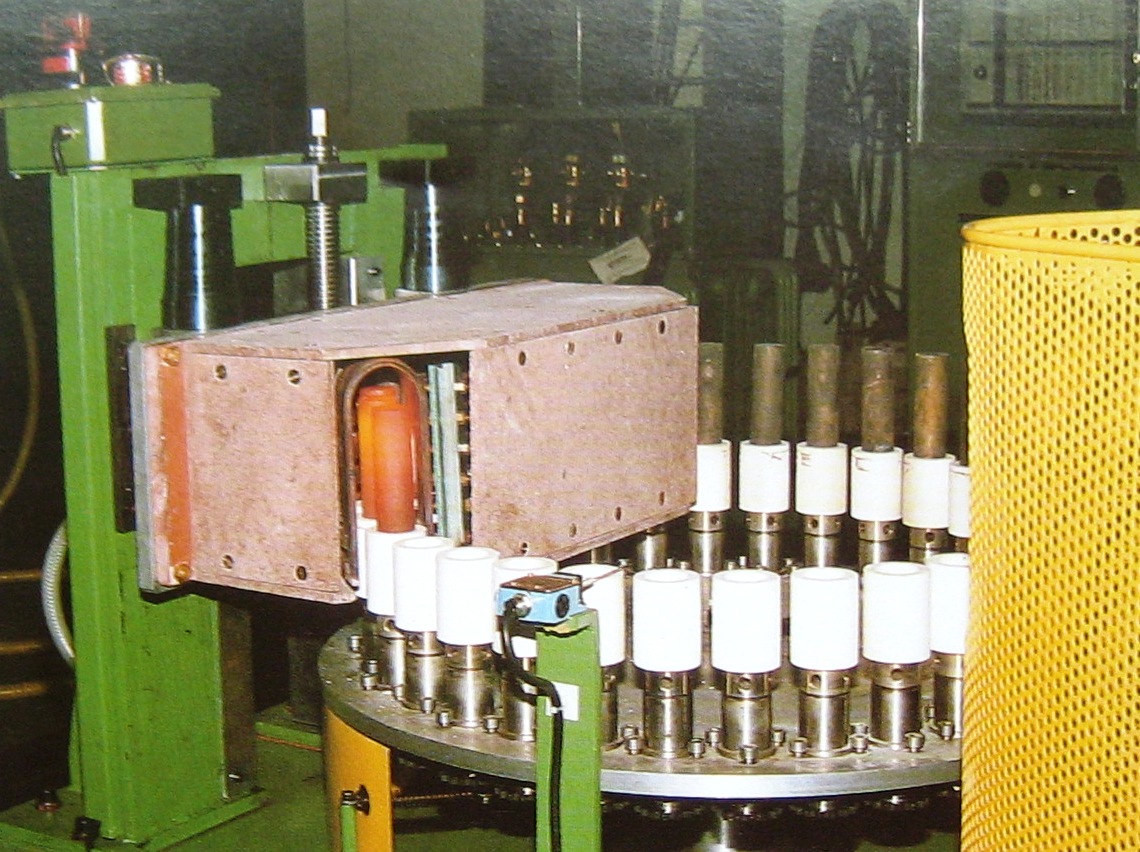 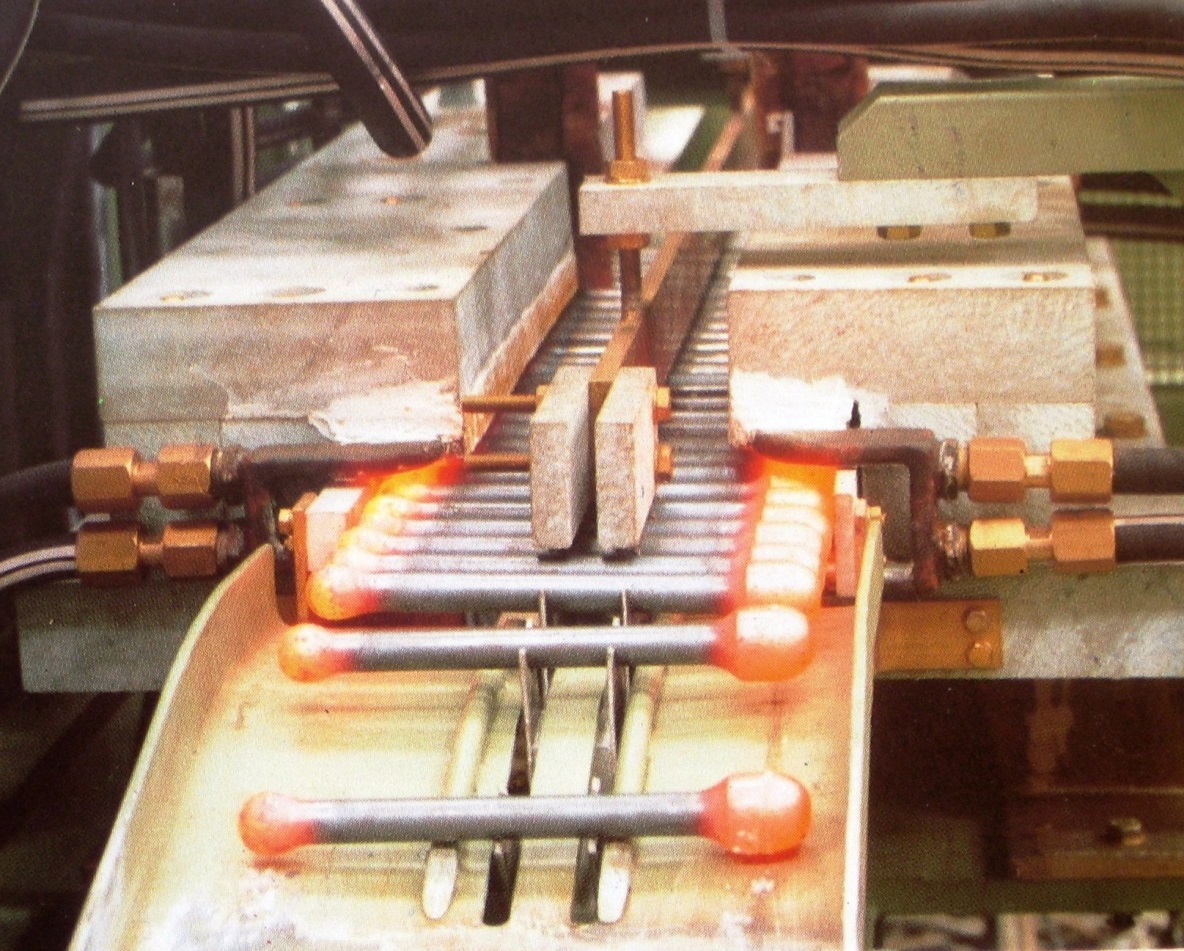 nagrzewanie wałków przed kuciem elementu do samolotu